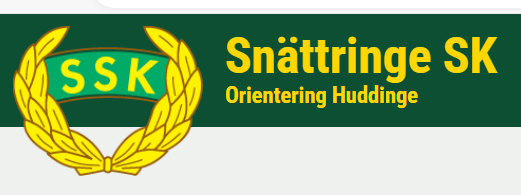 Medlemsavgifter 2024
Förslag från arbetsgrupp & styrelsen
Anneli Christie, Gittan Gelius, Jörgen Hector,  Jenny Remén, 
Mia Starenius och Ingemar Tedhamre
2024-01-20
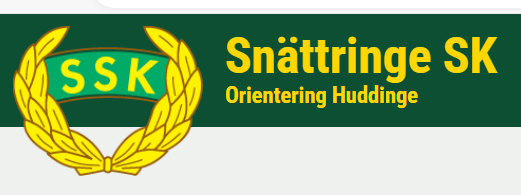 Uppdrag från styrelsen
Genomföra en analys och ta fram förslag för hur Snättringes modell för medlemsavgifter kan se ut. 
Hur kan en modell se ut som balanserar medlemsavgiften så att det blir så rättvist som möjligt för de som inte tävlar så mycket och de som gör det (många tävlingar är lika med högre kostnad) samt att ekonomin för föreningen säkerställs (för det sistnämnda behöver vi ha ett bokslut för 2023 för att se hur ökade kostnader från omvärlden påverkar Snättringe).

Ny modell
 Högre avgift för de som tävlar mycket
 Ekonomin för föreningen säkerställs
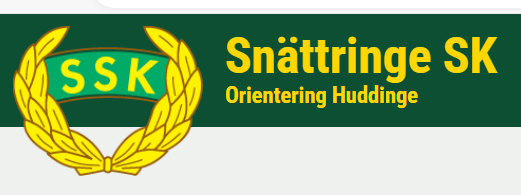 Hur tar klubbar ut avgifter av sina medlemmar?
10 klubbar har jämförts map vad som ingår i medlemsavgiften och övriga avgifter (8 stockholmsklubbar samt SNO och Linné)
Alla klubbar (ej SSK) har infört Tränings/Tävlingsavgift/Aktivitetsavgift för vuxna alt att vuxna betalar alla tävlingar själva (5 klubbar)
Anmälningsavgiften till tävlingar höjdes 2023 och planeras att höjas igen mars 2024
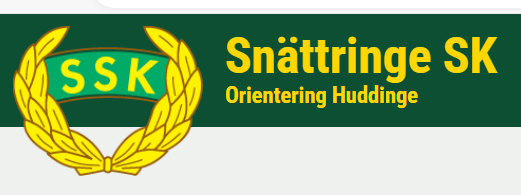 Hur är SSKs avgift jämfört med andra Stocksholmsklubbar?
Avgifter för SSK medlemmar med ”medelklubben” 2023
Kostnad för medlemmar som tävlar 10 tävlingar /person
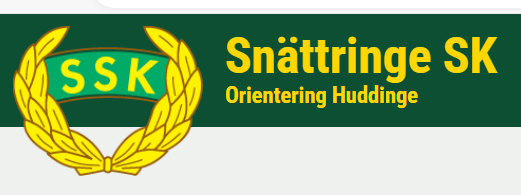 Förslag till Årsmötet 2024
Nya Medlemstyper
Stödmedlem: ej rätt att tävla, träna eller deltaga på klubbresor
Ung vuxen: 21-25 år 

Inför Tävlingsavgift för
Vuxna och Ung vuxen 
3 tävlingar samt stafetter ingår i medlemsavgiften för vuxen och Ung vuxen
Barn och ungdomar tom året de fyller 20 år tävlar gratis (ingen ändring)
Samma regler som tidigare vilka tävlingar som omfattas
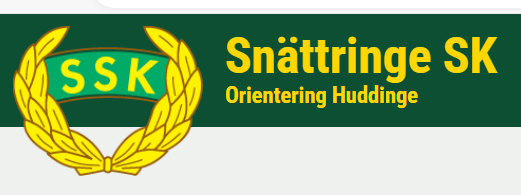 Ändring 2023 till 2024
Följande avgifter gäller som medlemsavgift inklusive startavgift (undantag som tidigare tex oringen, vinterserien, tävlingar utomlands)